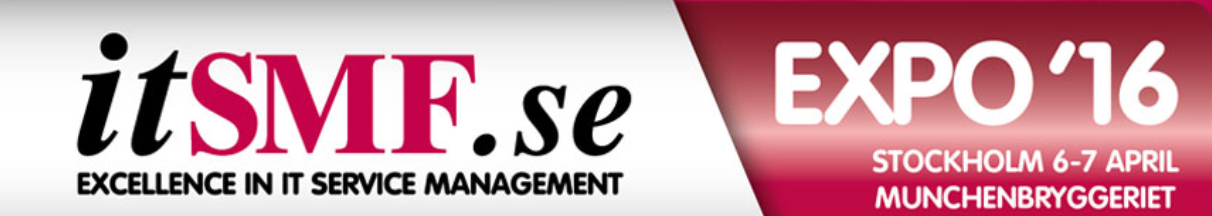 Establishing Strategic Process Roadmaps
Thorsten Mantheythorsten@tmanthey.comwww.tmanthey.com@ThorstenManthey
itSMF Expo, Stockholm, SwedenApril 6-7,2016
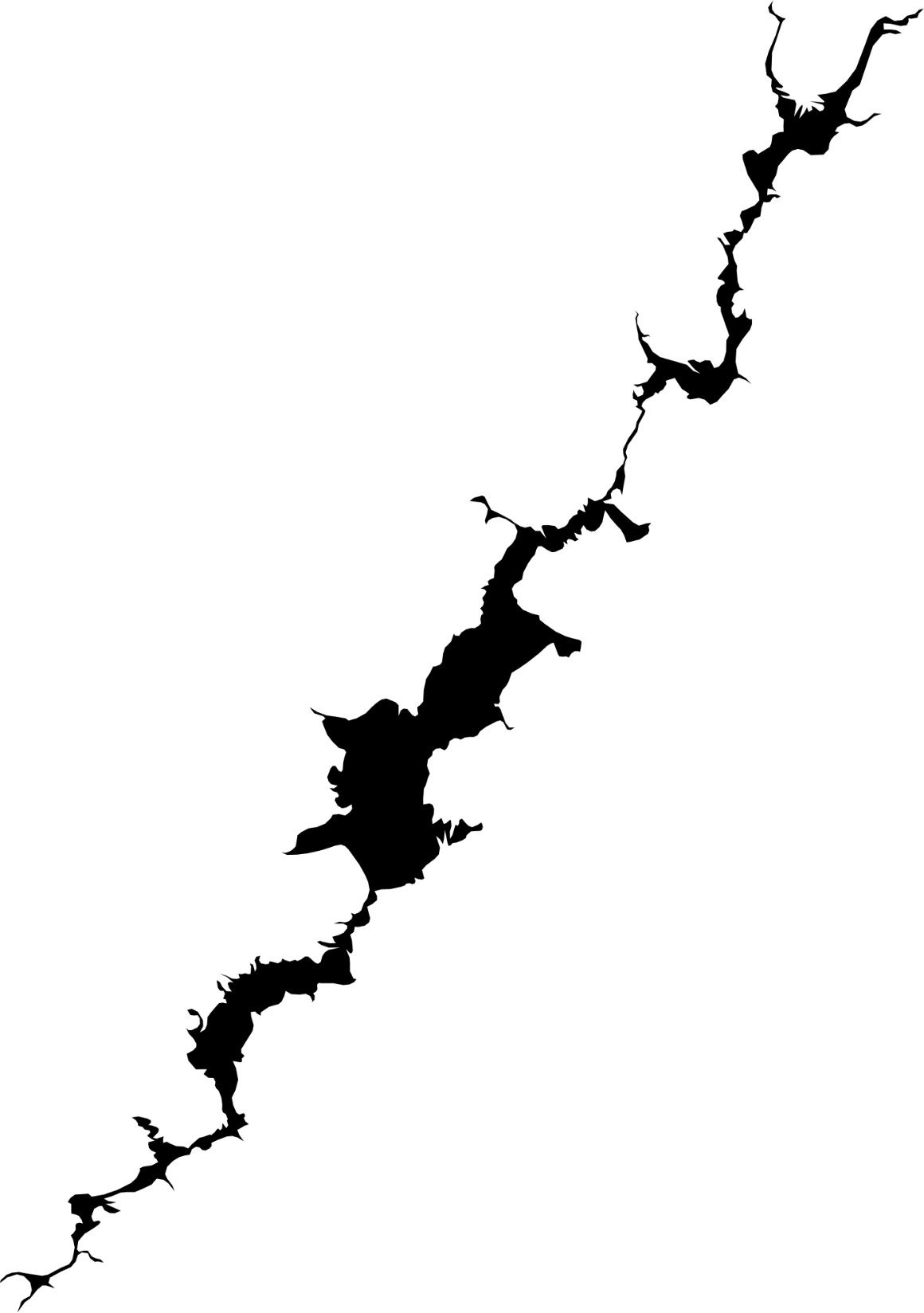 Information Gap between IT Strategy & Process Execution
IT Strategy & Vision
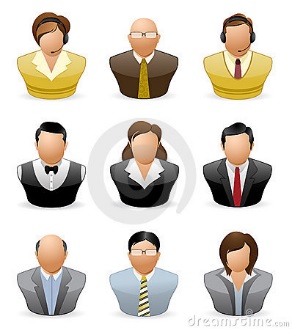 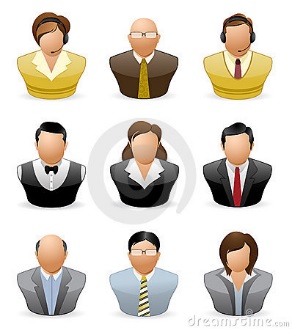 INFORMATION GAP
Process Managers and Practitioners
Executing the Process day-to-day
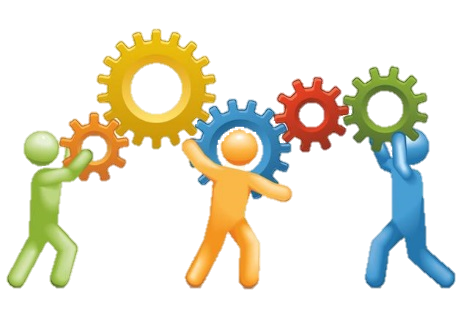 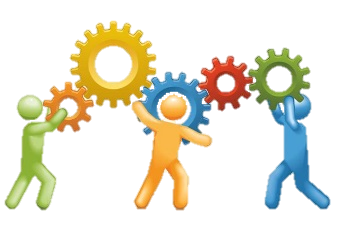 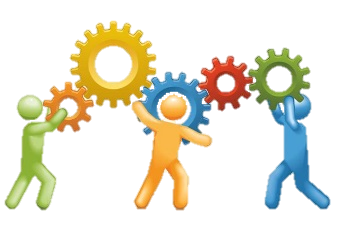 Bridging the Information Gap
IT Strategy & Vision
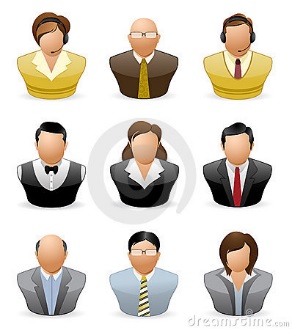 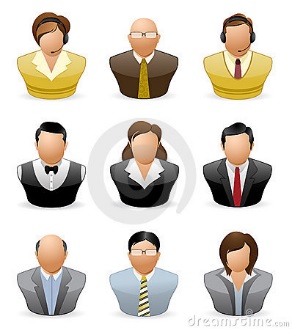 Bridging the gap between IT Strategy & Vision 
and 
Process Execution
Process Managers and Practitioners
Executing the Process day-to-day
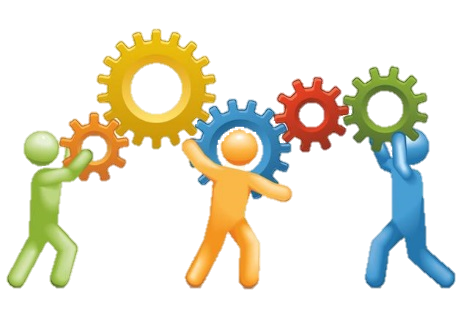 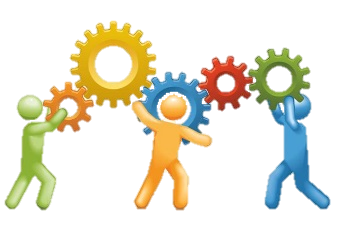 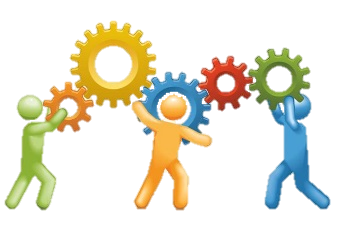 Bridging the Information Gap
IT Strategy & Vision
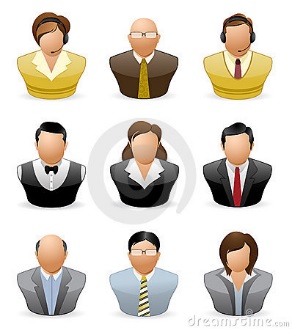 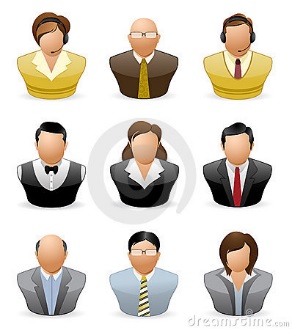 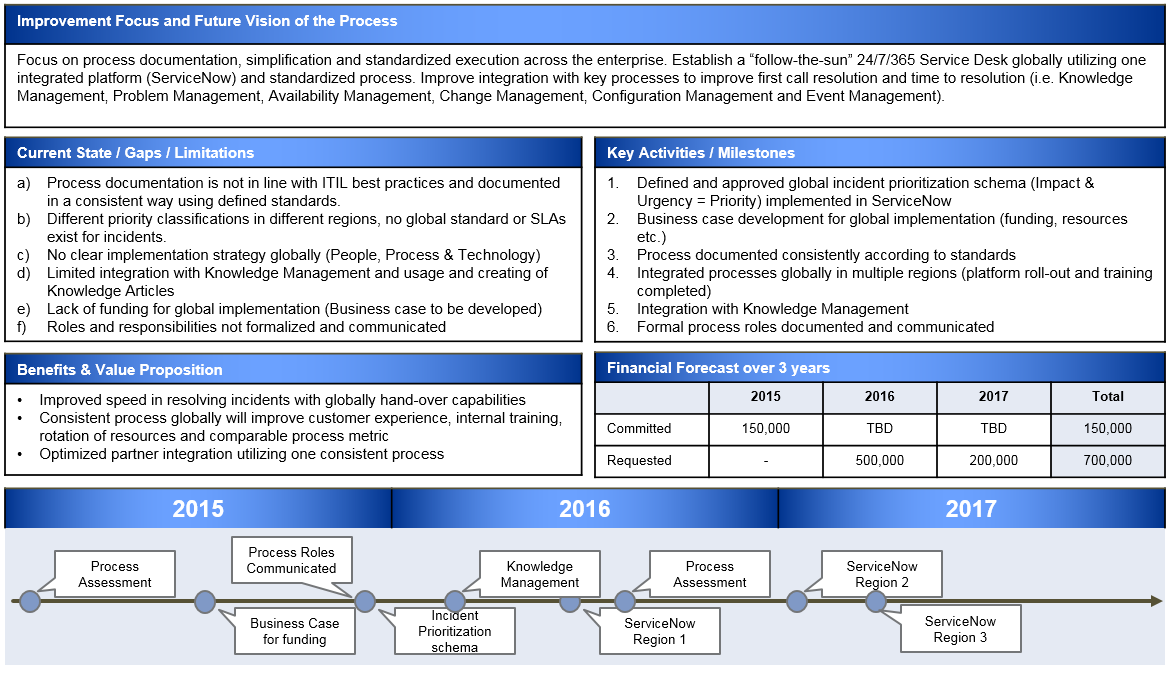 Process Owner
Strategic
Process
Roadmap
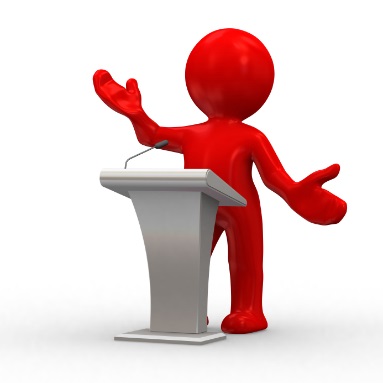 Bridging the
Information Gap
Process Managers and Practitioners
Executing the Process day-to-day
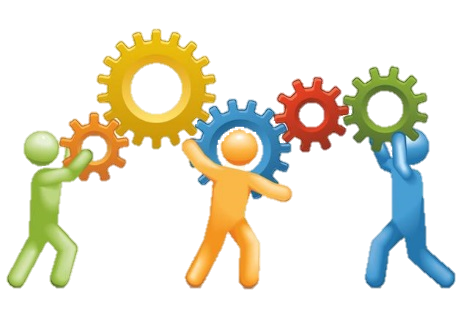 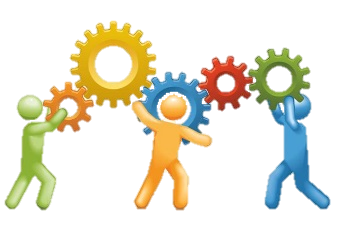 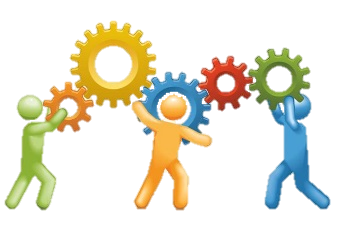 Value Proposition of a Strategic Process Roadmap
Strategic Alignment
Alignment with IT’s Vision and Goals 
End-to-end customer and service focus
Long Term Strategic Focus
People: Staffing levels, required skills, training, communications
Process: Execution, improvements, integrations, automations
Technology: Tool changes/updates, new requirements/capabilities
Vendor/Partners: Contracts, SLAs, Strategic relationships
Elimination of “correct” pain points – Business Value
Identifying the most urgent business issue that must be improved
Customer needs vs. tactical tool/process “fixes”
Improve effectiveness (end use and customer value focus)
Improve efficiencies (IT delivers cheaper, better, and faster services)
Optimized Process for Improvements and Investments
Coordinated approach from all Process Owners to focus on the “right” improvements vs. many “one-off” requests from Process Managers (not a holistic approach)
IT Leadership can decide which investments to be prioritized (IT Governance Board) based on IT Strategy and Vision
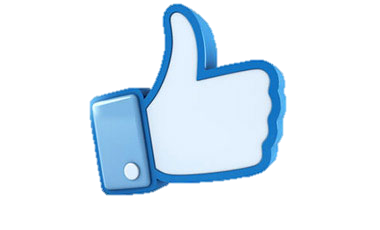 IT Service Management Governance
IT Governance Board (ITGB)
Threshold for escalation
New funding e.g. > $25.000
New tools / technology
Major customization
Organizational changes
Strategic / Roadmaps
IT Strategy & Vision
Strategic Plans
Business Alignment
Vision & Mission
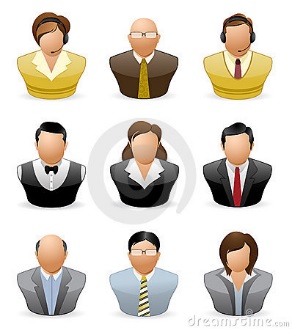 Consolidated Strategic Process Roadmaps
Process Owner and Architecture Council (POAC)
Process Strategy
Strategic Process Roadmap
Strategic Platform Roadmap
12-month rolling plan
Set process / platform goals, scope and future maturity
Threshold for escalation
Funding request e.g. >$1
New tools / technology
Tool customization
Staff changes / updates
Strategic process impact
Process Owner / Platform Architect (Strategic & long term goals. Strategic Roadmaps)
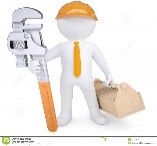 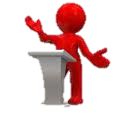 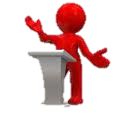 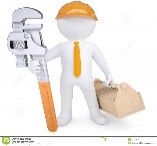 Process Operation
Process Execution
Process Documentation
Process Training
Automation & Technology
Monitoring & Reporting of KPIs and Metrics
Threshold for escalation
Impacting more than one of the processes
Tool / Process integrations
Process Input / Output modifications
Process Manager and Technical Review Council (PMTRC)
Process Manager / Technology Review (Operationally responsible for a consistent execution/integration)
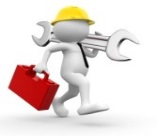 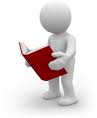 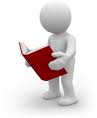 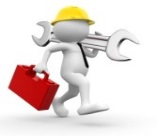 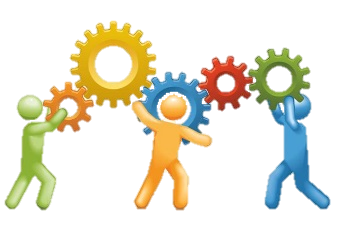 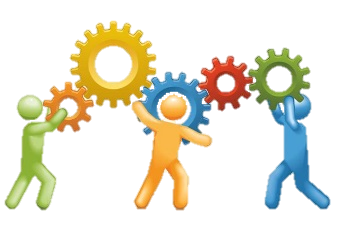 Process Meetings for each Process
Practitioners / Process Engineers
(across organization / functional areas)
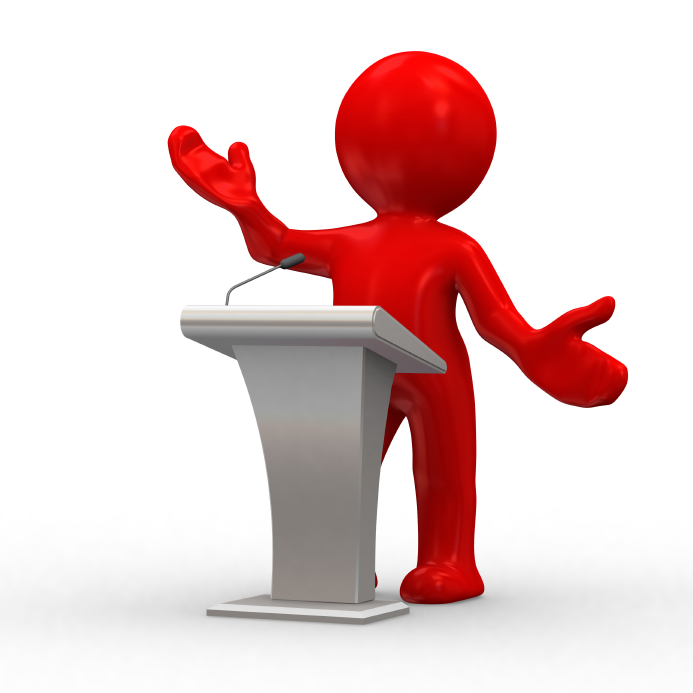 Steps to develop a Strategic Process Roadmap
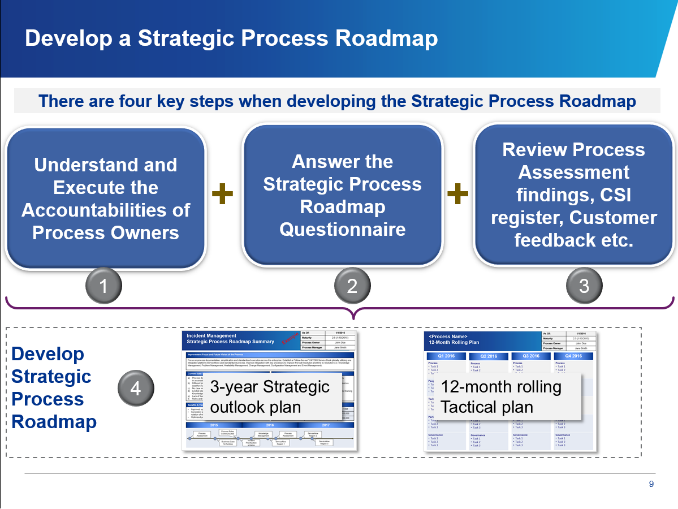 Develop a Strategic Process Roadmap
There are four key steps when developing the Strategic Process Roadmap
Review Process Assessment findings, CSI register, Customer feedback etc.
Answer the Strategic Process Roadmap Questionnaire
Understand and Execute the Accountabilities of Process Owners
+
+
1
2
3
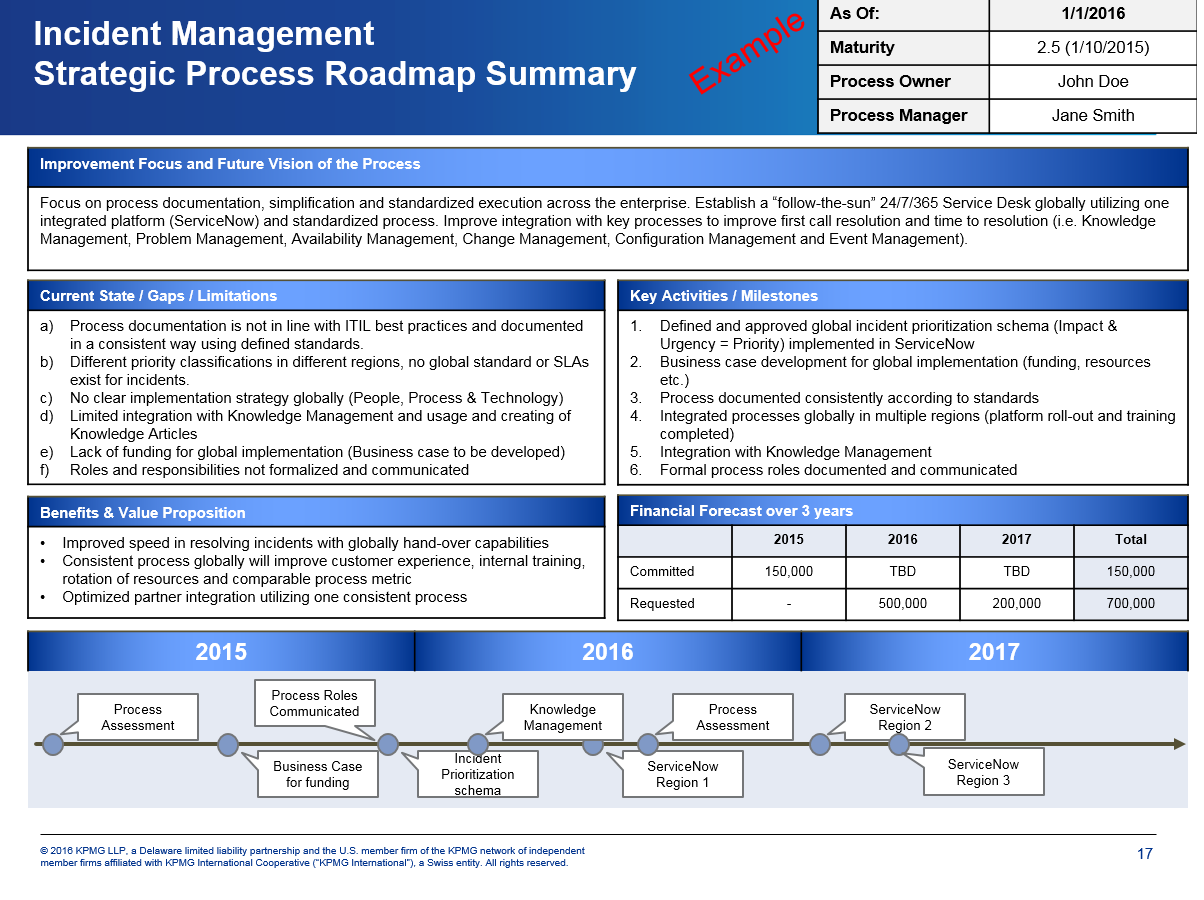 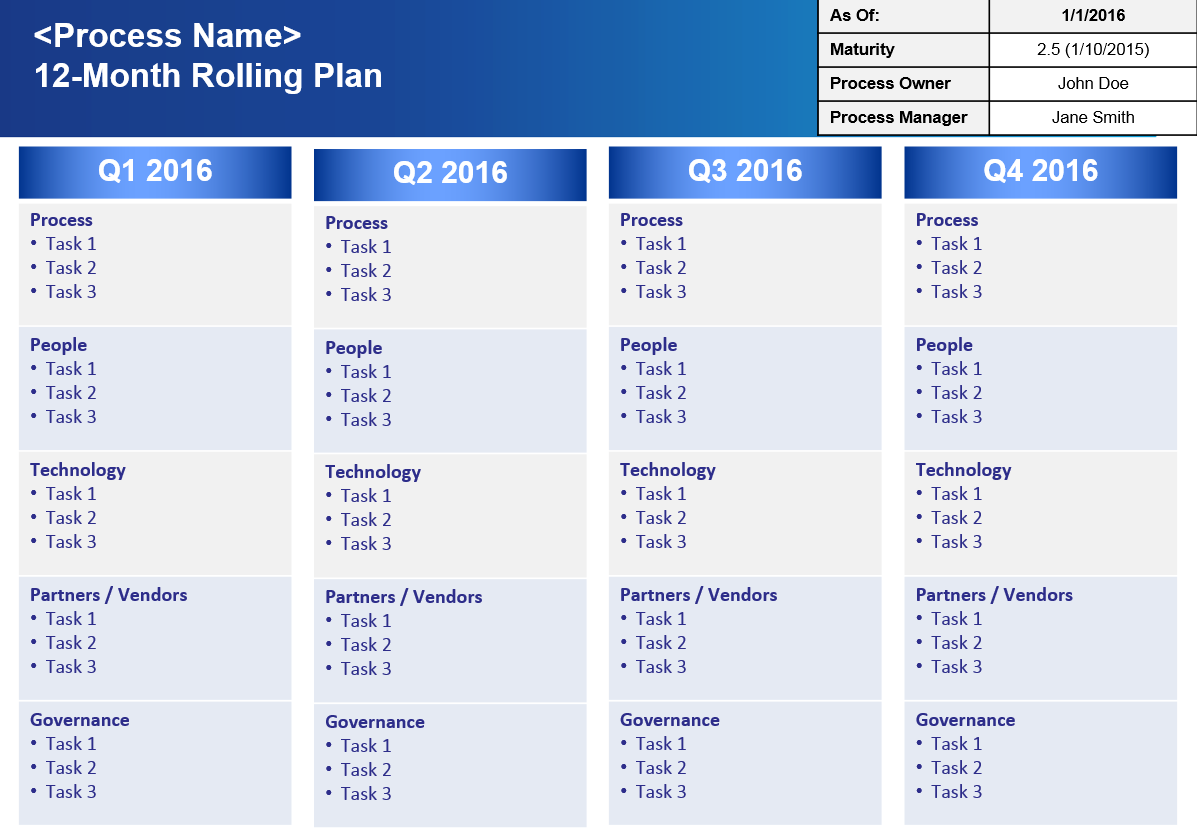 Develop
Strategic
Process
Roadmap
4
3-year Strategic 
outlook plan
12-month rolling
Tactical plan
1. Understand Process Owner Accountabilities
Accountable for the strategic direction and long term goal of the process
Set short (6-12 month) and long term (1-3 years) process goals by developing a Strategic Process Roadmap
Define current and future process maturity level to be reached
Accountable for the overall performance and results of the process
Set performance goals (SLAs, process output, quality metrics, CSF, KPI) 
Define schedule for process maturity assessments
Define schedule for process audits (Compliance and execution)
Responsible to define process scope and goals
Define organizational and technical scope of process (Who and What should be included in the execution of the process?) Define clear Process goals.
Process specification, documentation and design
Accountable to ensure support and commitment of resources
Ensure funds ($), resources  (people), vendor relationship (partners) and tools (product) are made available to enable process execution
Assisting in assigning a Process Manager
Ensures that a Process Manager is assigned who is responsible for the day-to-day execution, monitoring, reporting etc. and empower them to execute the process
2. Answer Strategic Process Roadmap Questionnaire
The Excel workbook consist of questions a Process Owner should ask themselves for each process they own.
This is only a starting point but provides great guidance

Workbook with questions
Workbook contains detailed instructions
Questions in four domains: People, Process, Technology and Partners
The Process Owner must identify process specific questions for their process
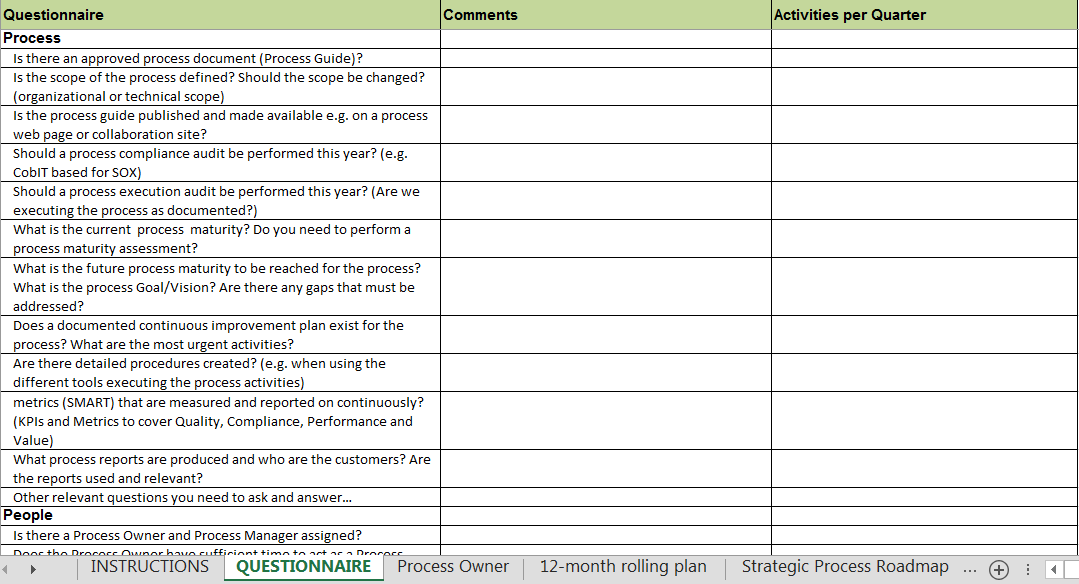 3. Review Process Assessment findings, CSI register, Customer feedback etc.
There is usually a lot of existing information and data a Process Owner can use as input to the Strategic Process Roadmap.
CSI Register
Ongoing Initiatives
Customer Feedback
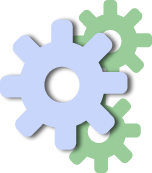 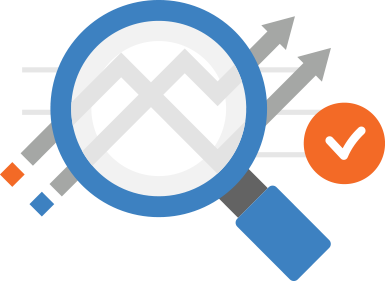 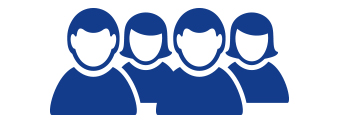 Process Assessments
Additional Data
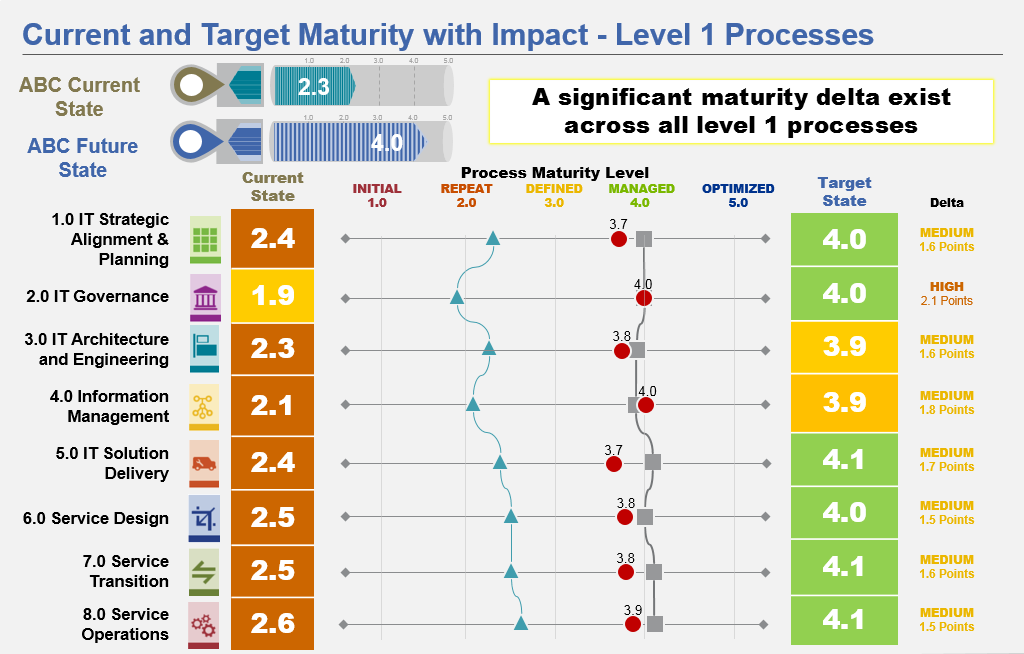 Strategy & Vision
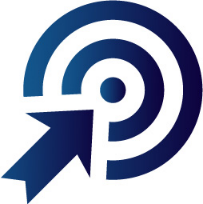 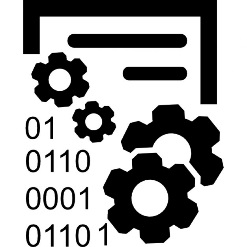 IT Strategy & Vision
Business Strategy
BRM feedback
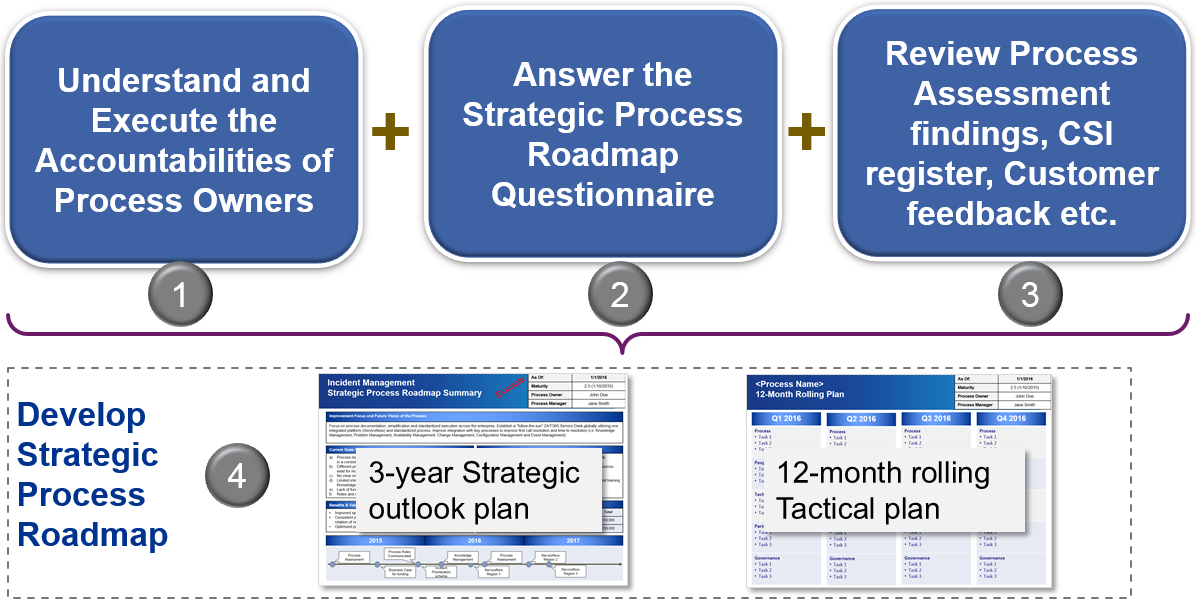 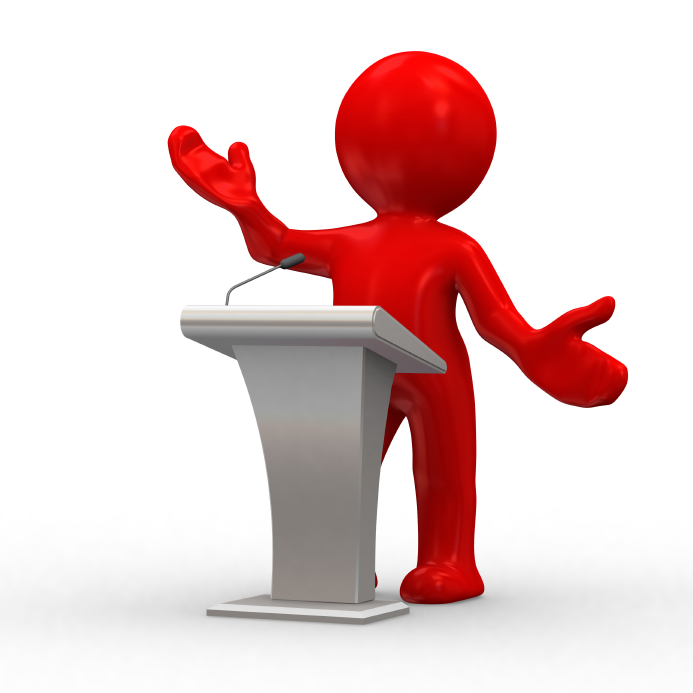 Process Owner
Strategic Process Roadmap Templates
Download at: www.tmanthey.com/speaker.html
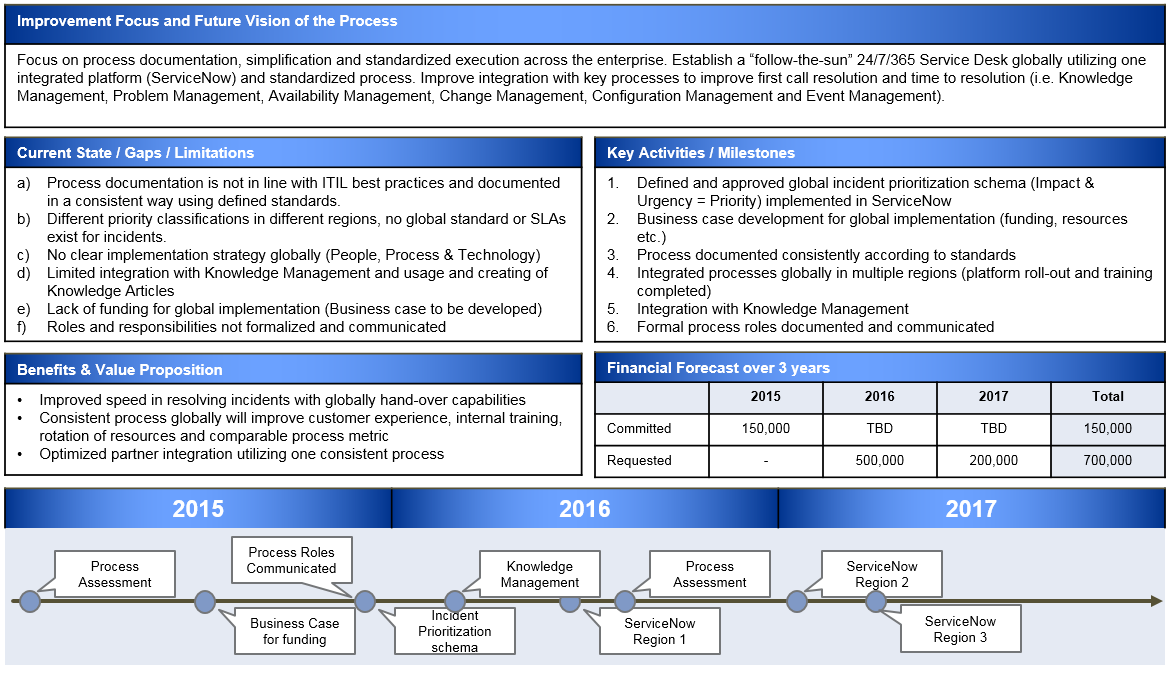 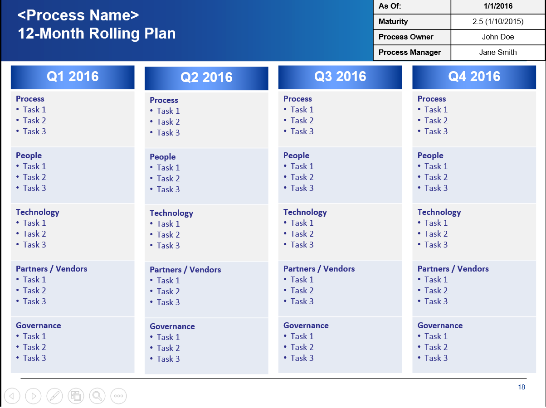 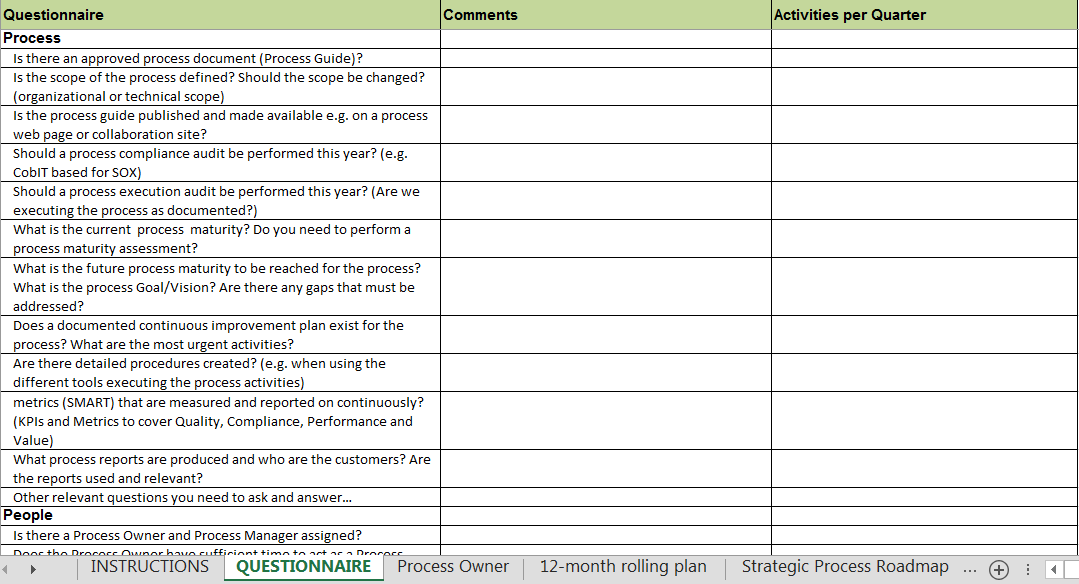 Strategic Process Roadmap Questionnaire
The Excel workbook consist of questions a Process Owner should ask themselves for each process they own.
This is only a starting point but provides great guidance

Workbook with questions
Workbook contains detailed instructions
Questions in four domains: People, Process, Technology and Partners
The Process Owner must identify process specific questions for their process
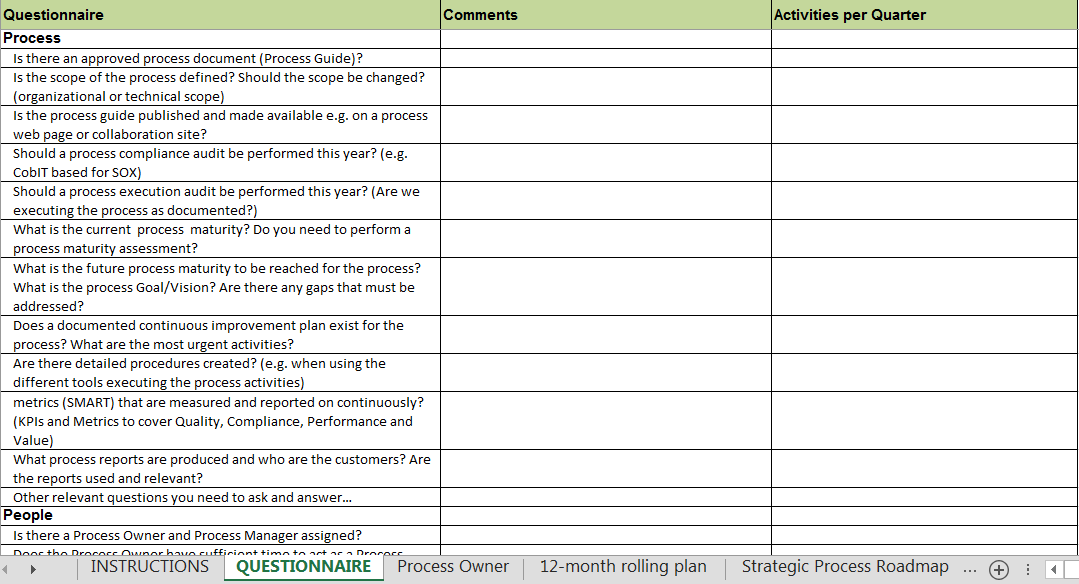 <Process Name>
Strategic Process Roadmap Summary
text
text
text
Incident Management
Strategic Process Roadmap Summary
Example
Process Roles Communicated
Process Assessment
Knowledge Management
Process Assessment
ServiceNow Region 2
ServiceNow Region 3
Incident Prioritization schema
ServiceNow Region 1
Business Case for funding
<Process Name> Milestone  Details
<Milestone # and Name>
One Slide for each Milestone / Key Activity
<Process Name>
12-Month Rolling Plan
Lessons Learned
Define clear Roles and Responsibilities / Accountabilities (RACI)
Process Managers / Platform Manager
Process Owners / Platform Owner / Enterprise Architecture
IT Governance Board / IT Leadership
Define the ITSM Governance Framework 
Formalize Roles (empower roles, e.g. formal roles for career path)
Set up Councils (Process Manager Council, Process Owner Council etc.)
Define Escalations (Who do I escalate to?)
Define Thresholds (When do I escalate?)
Agree on Decision Rights (Who can decide?)
Start with Process Governance, this is the base for Service Governance (Crawl, Walk, Run)
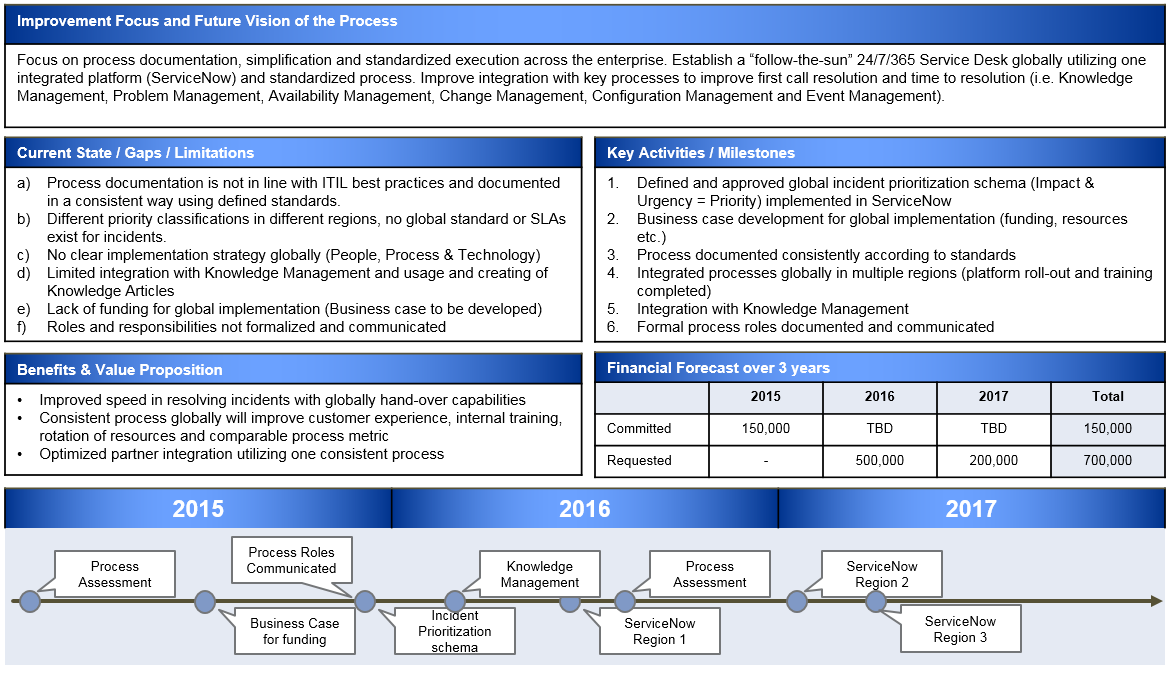 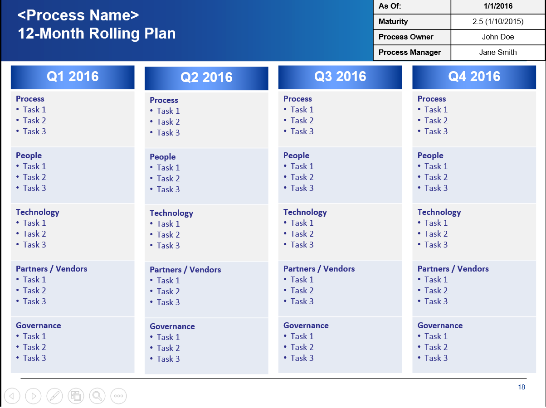 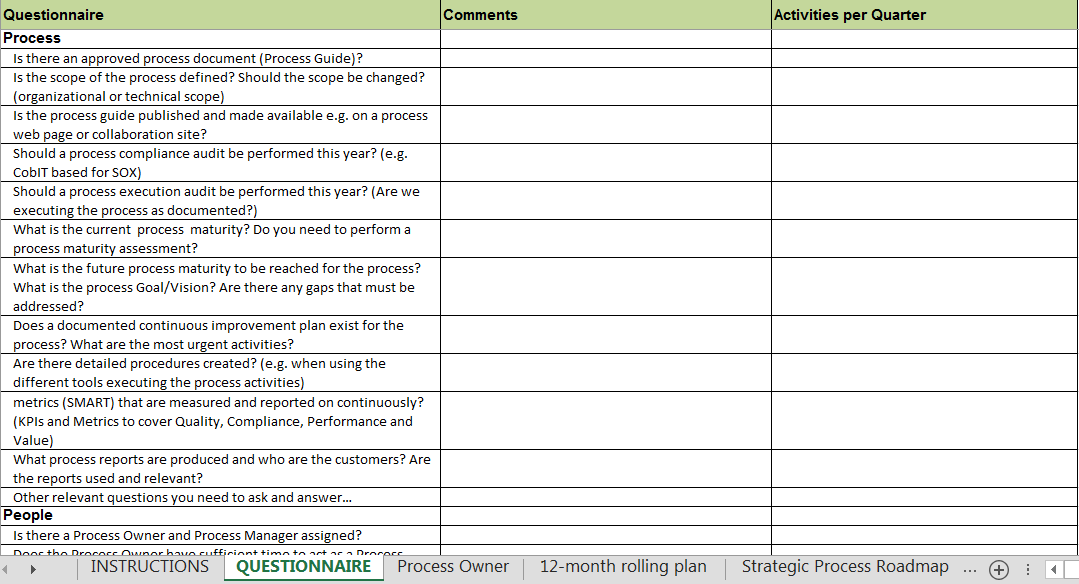 Thank you!
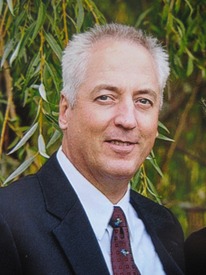 Thorsten Mantheythorsten@tmanthey.comwww.tmanthey.com@ThorstenManthey
+1 (617) 513 0000